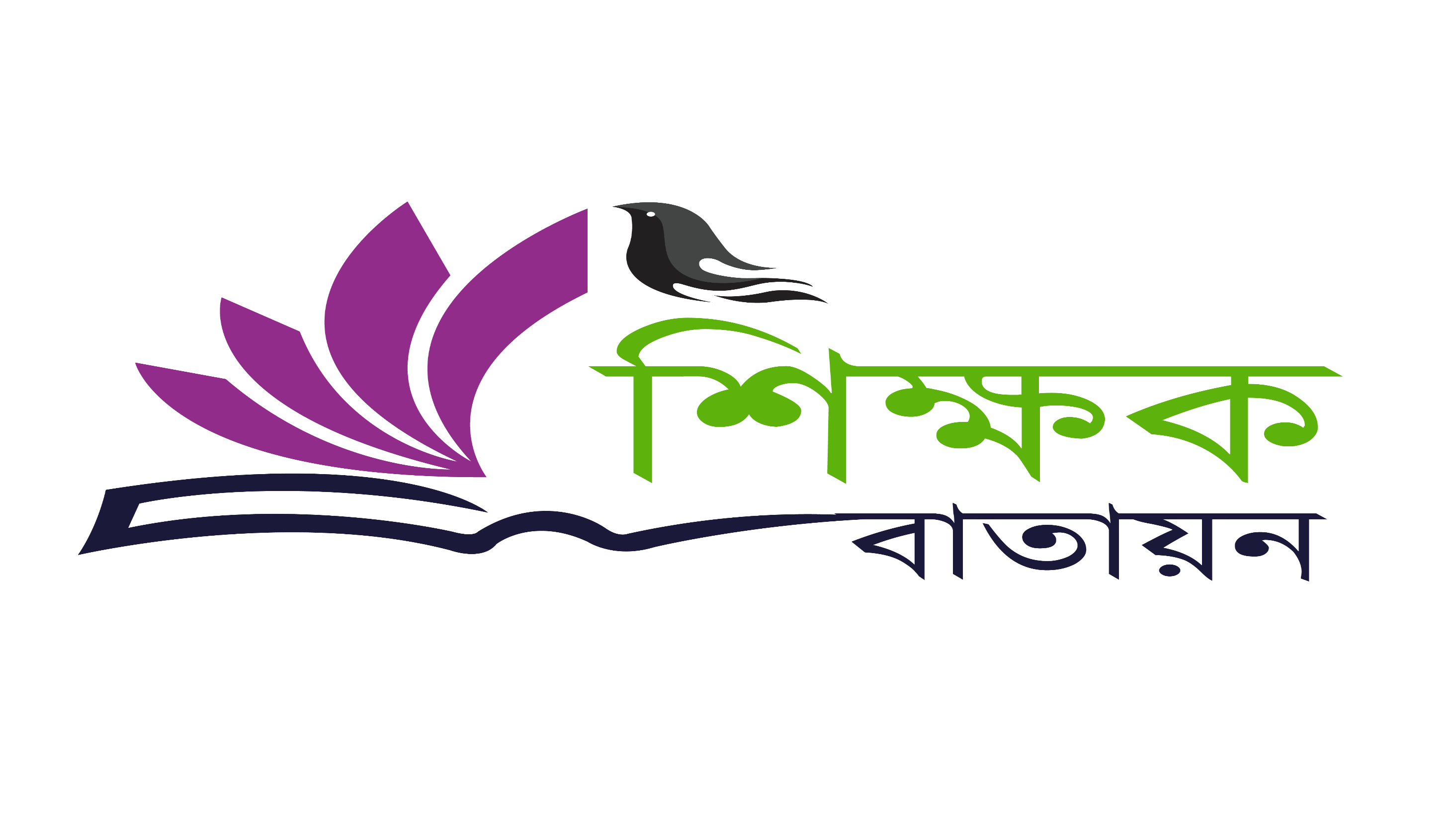 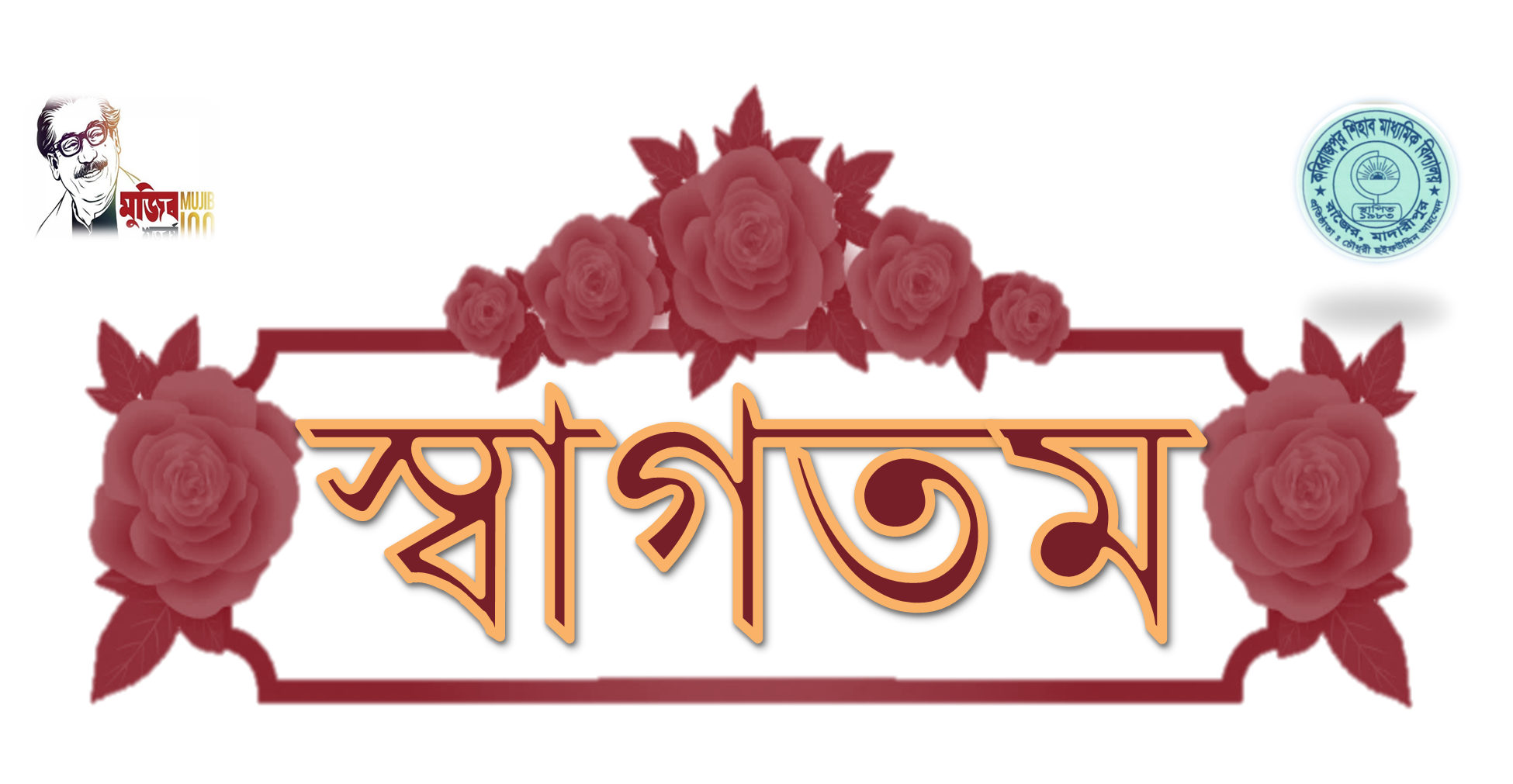 পরিচিতি
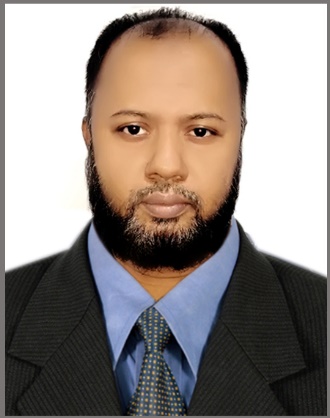 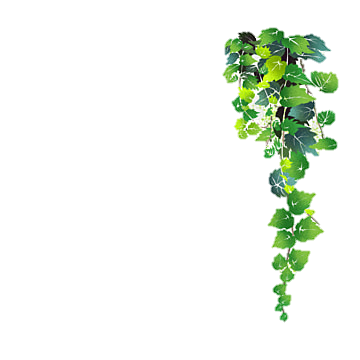 মোঃ সাইফুর রহমান
সহকারী শিক্ষক (বিজ্ঞান)
বি,এস,সি (অনার্স), এম,এস,সি (রসায়ন), বি,এড
কবিরাজপুর শিহাব মাধ্যমিক বিদ্যালয়,
রাজৈর, মাদারীপুর ।
মোবাইল নম্বরঃ ০১৭১২৭৮৩৯১০
E-mail: saifurrajoir@gmail.com
শ্রেণিঃ ৯ম-১০ম
বিষয়ঃ গণিত
অধ্যায়ঃ ষষ্ঠদশ
নিচের চিত্রটিকে আমরা কি ধরণের চতুর্ভজ বলতে পারি ?
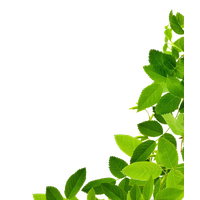 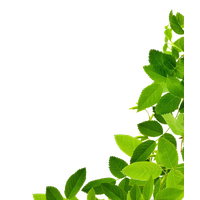 ট্রাপিজিয়ামের ক্ষেত্রফল
শিখনফল
এই পাঠশষে  শিক্ষার্থীরা………
ট্রাপিজিয়াম কি তা ব্যাখ্যা করতে পারবে ?
ট্রাপিজিয়ামের ক্ষেত্রফলের সূত্র নির্ণয় করতে পারবে ।
ট্রাপিজিয়ামের ক্ষেত্রফলের সূত্র প্রয়োগ করে বিভিন্ন সমস্যা সমাধান করতে পারবে ।
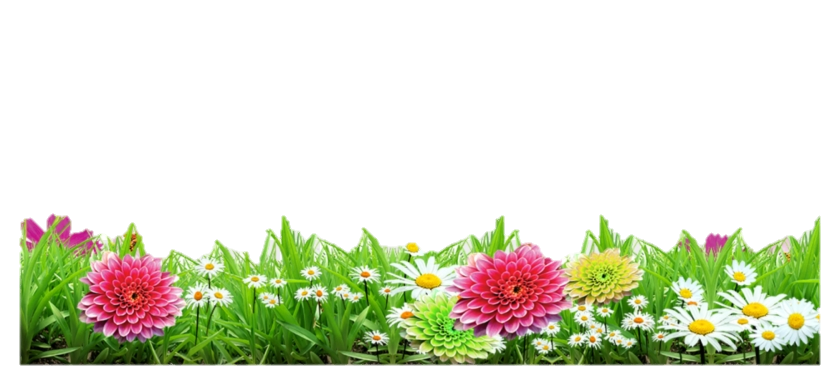 যে চতুর্ভুজের এক জোড়া সমান্তরাল বাহু আছে তাকে ট্রাপিজিয়াম বলে ।
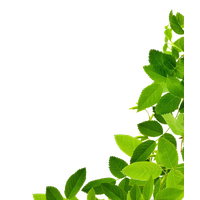 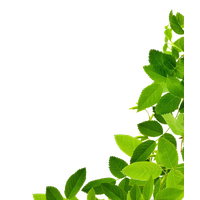 একক কাজ
প্রশ্নঃ ট্রাপিজিয়াম কাকে বলে?
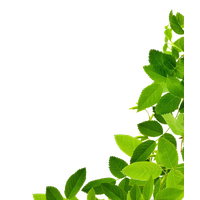 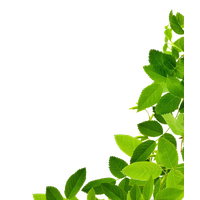 নিচের চিত্রটি দেখে উত্তর বলি
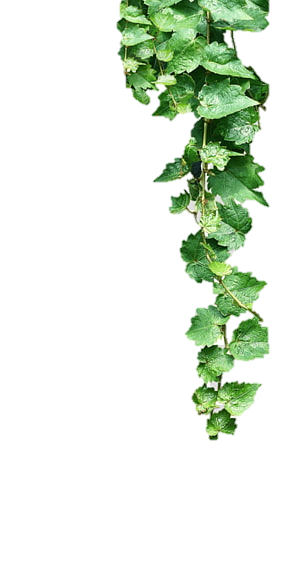 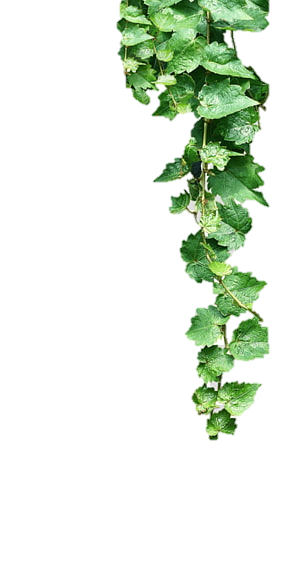 সমান্তরাল বাহু
উচ্চতা
জোড়ায় কাজ
প্রশ্নঃ ট্রাপিজিয়ামের ক্ষেত্রফলের সূত্রটি লিখ ।
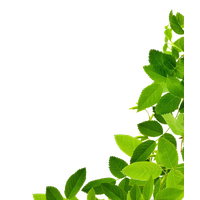 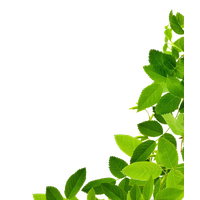 প্রশ্নঃ ১২) একটি ট্রাপিজিয়ামের সমান্তরাল বাহুদ্বয়ের দৈর্ঘ্য যথাক্রমে 31 সেঃমিঃ ও 11 সেঃমিঃ এবং অপর বাহু দুইটির দৈর্ঘ্য যথাক্রমে 10 সেঃ মিঃ ও 12 সেঃমিঃ । এর ক্ষেত্রফল নির্ণয় কর ।
D
11
C
মনেকরি, ABCD ট্রাপিজিয়ামের,
AB = 31 সেঃমিঃ
10
12
h
h
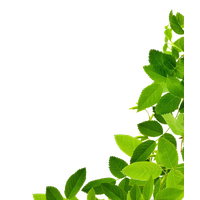 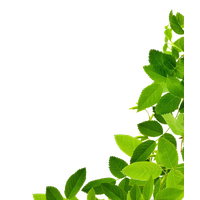 F
B
x
A
E
31
D
11
C
10
12
h
h
F
B
x
E
A
31
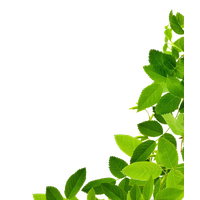 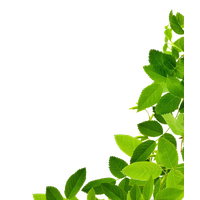 D
11
C
10
12
h
h
F
B
x
E
A
31
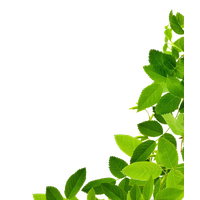 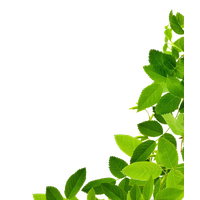 D
11
C
10
12
h
h
F
B
x
E
A
31
(1) নং এ x এর মান বসাই,
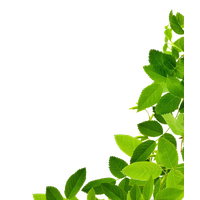 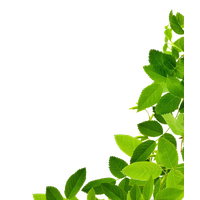 D
11
C
10
12
h
h
F
B
x
E
A
31
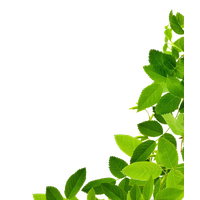 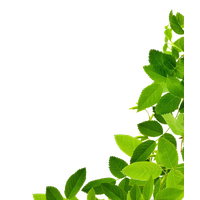 = 95.739 বর্গ সেঃমিঃ (প্রায়).Ans
দলীয় কাজ
প্রশ্নঃ একটি ট্রাপিজিয়ামের সমান্তরাল বাহুর দৈর্ঘ্য যথাক্রমে 12 সেঃমিঃ ও 20 সেঃমিঃ এবং উচ্চতা 8 সেঃমিঃ । ট্রাপিজিয়ামের ক্ষেত্রফল নির্ণয় কর  ।
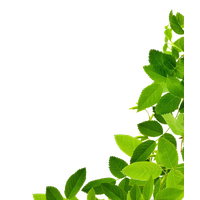 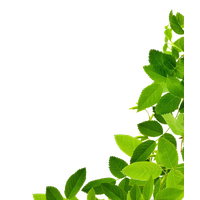 মূল্যায়ন
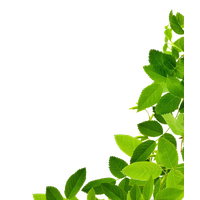 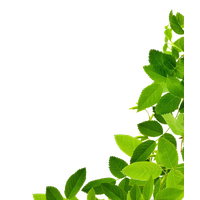 প্রশ্নঃ একটি সামান্তরিকের ক্ষেত্রের ভূমি 32 মিঃ এবং উচ্চতা 8 মিঃ হলে, ক্ষেত্রফল কত ?
খ
ঘ
ক
উত্তর ভুল
উত্তর ভুল
গ
কোনটিও নয়
উত্তর ভুল
প্রশ্নঃ একটি সামান্তরিকের ক্ষেত্রফল 100 বর্গ মিঃ এবং উচ্চতা 4 মিঃ হলে, ভূমি কত ?
25 m
কোনটিও নয়
ঘ
ক
32 m
উত্তর ভুল
খ
উত্তর ভুল
গ
উত্তর ভুল
50 m
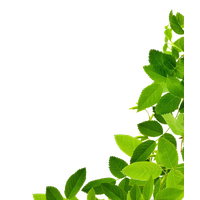 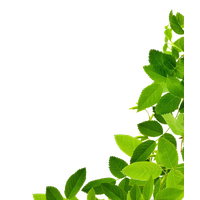 বাড়ির কাজ
প্রশ্নঃ ১১) একটি ট্রাপিজিয়ামের সমান্তরাল বাহুর দৈর্ঘ্যের অন্তর  8 সেঃমিঃ এবং এদের লম্ব দূরত্ব 24 সেঃমিঃ । যদি ট্রাপিজিয়ামের ক্ষেত্রফল 312 বর্গ সেঃমিঃ হয় তবে বাহু দুইটির দৈর্ঘ্য নির্ণয় কর ।
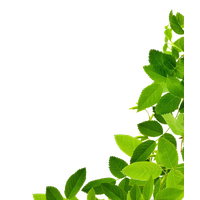 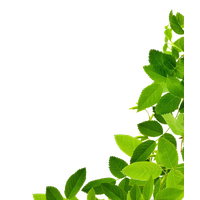 সকলকে ধন্যবাদ
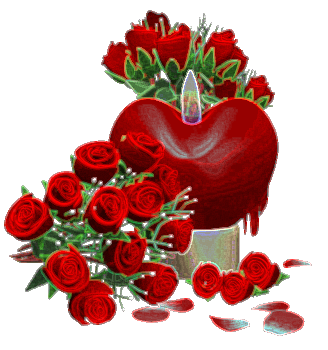